Supporting your student with finance
Rebecca Ayres
Senior Student Funding Adviser (Outreach)
Student Funding
What do we do?
Who are Student Finance England?
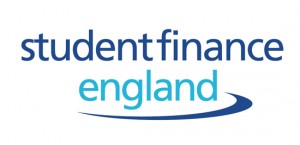 Assess eligibility, process payments and collect repayments of student financial support to English students on behalf of the government.
Eligibility for student finance
For the full eligibility criteria, visit gov.uk/studentfinance/who-qualifies
What help is available?
Tuition Fees
Tuition Fee Loan
Living Costs
Maintenance Loan
Amount received will depend on household income and where student lives and studies
Paid to student in termly instalments
Repayable
Maximum £9,250 in 18-19
Non means-tested
Paid directly to the university
Repayable
*2017 figures, 2018 figures to be announced
Government supportHousehold Income
SFE will need details of the taxable income of your household from the 2017/18 tax year (parents, parent and new partner or student’s partner) and National Insurance numbers.

Taxable income includes:
Wages, salaries and other taxable employee pay
Long-term disability benefits (prior to minimum retirement age)
Net earnings from self employment
Interest from savings
Benefits and pensions
Rent from property or room
More details/information can be found on the HMRC website:            www.hmrc.gov.uk/incometax/taxable-income.htm
Government SupportDisabled Students’ Allowance (DSA)
Applying for student finance
Apply online at
www.gov.uk/studentfinance
Applications usually open in February and the deadline is the end of May
How do loan repayments work?
Monthly Repayments
Scholarships and Bursaries
Average costs of living at Warwick
Insurance: £2
Health costs: £1
Course costs
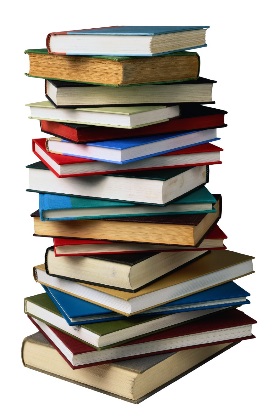 Textbooks and lecture notes
Stationery
Materials and equipment 
Field trip costs
Placement transport costs
Professional fees 
Printing, binding, photocopying
Supporting your student
?